Практическая работа №2Тема: Размножение комнатных  цветковых растений зелёными черенками
Выполнила
 ученица 6 класса, МБОУ Чухломская средняя школа 
Шибаева Мария
1. Произвела нарезку черенков комнатных цветковых растений
Бальзамин 
(лат. Impatiens)
У бальзамина множество народных названий:
«Ванька — мокрый» цветок зовут за то, что при повышенной влажности на его листьях выступают капельки воды
«Недотрога» за чрезвычайно нежные семенные коробочки, которые разлетаются при прикосновении
«Огонёк» и «вечноцвет» так растение называют за продолжительное и яркое цветение
После срезки черенок поместила в ёмкость с водой
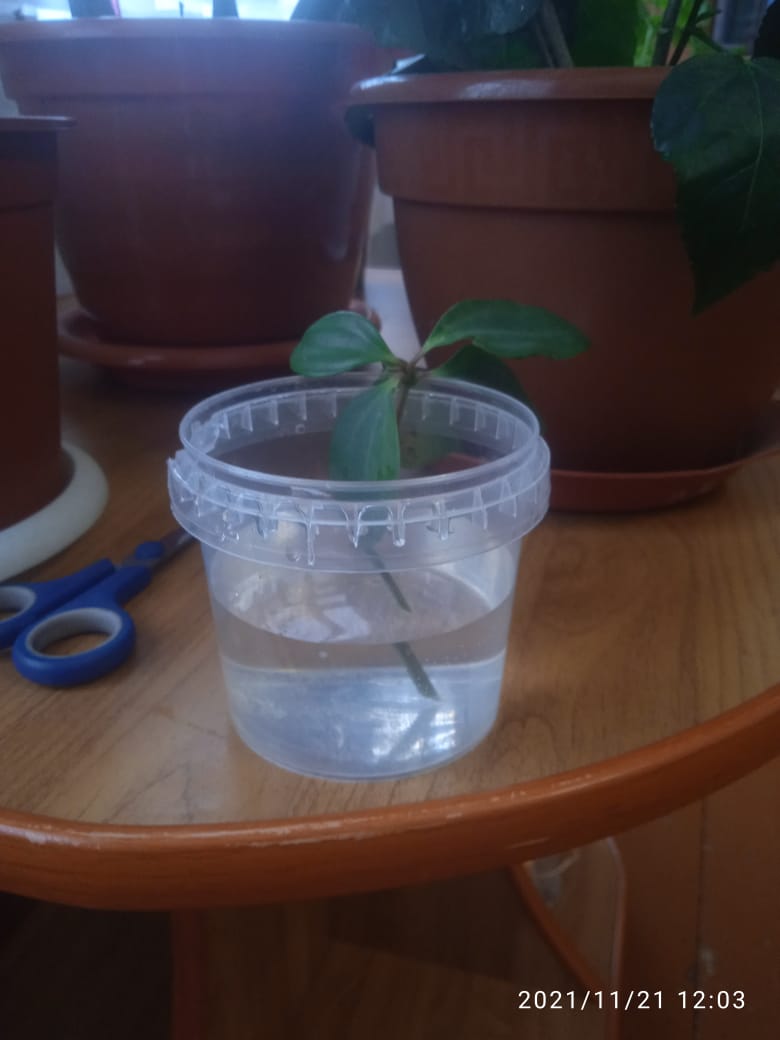 Фуксия (Fúchsia лат.) относится к семейству Кипрейных.
Через некоторое время на стебле появляются  придаточные корни. Черенкованием можно размножать и другие комнатные цветковые растения, например: фуксия.
Хойя (Hoya) – восковой плющ